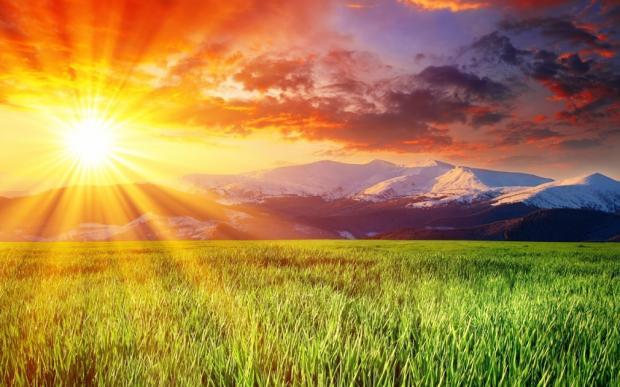 সবাইকে শুভেচ্ছা
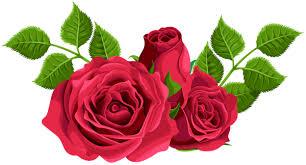 শিক্ষক পরিচিতি
পাঠ পরিচিতি
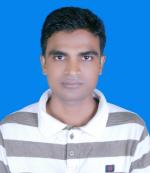 শ্রেণিঃ প্রথম 
বিষয়ঃপ্রাথমিক গণিত 
পাঠের শিরোনামঃ শূন্যের
ধারণা 
সময়ঃ ৪০ মিনিট   তারিখঃ১৬/০৯/২০১৯
লক্ষ্মী নারায়াণ পাশী
সহকারি শিক্ষক
বাঘাছড়া সঃপ্রাঃবিঃ
কমলগঞ্জ,মৌলভীবাজার
শিখনফল
আজকের পাঠ শেষে শিক্ষার্থীরা...
৪.২.১-শূন্যের দলগত ধারণা বলতে পারবে।
৪.২.২-শূন্য সংখ্যা প্রতীকটি শনাক্ত করতে পারবে।
চলো সবাই একটি ভিডিও দেখি ।
আজকের পাঠঃ
শূন্যের ধারনা (০)
বাস্তব উপকরণ ব্যবহার করে শূন্যের ধারণা দেব।
ছবি দেখি ও বলিঃ
এখন কিছুই থাকল না
0
তাহলে এখন  হবে......
ছবিতে কয়জন শিশু আছে?
শূন্য
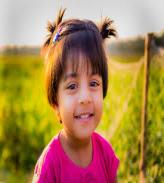 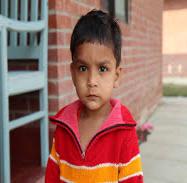 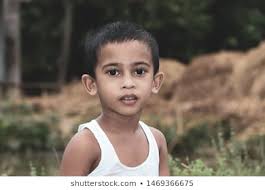 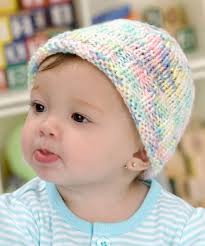 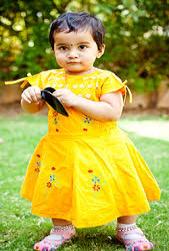 এখন কয়জন শিশু আছে?
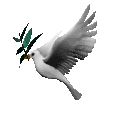 এখন কয়টি পাখি আছে?
এখানে কয়টি পাখি আছে?
এখন কিছুই থাকল না
তাহলে এখন  হবে......
0
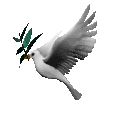 শূন্য
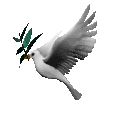 এসো আমরা ছবি গুলো দেখি
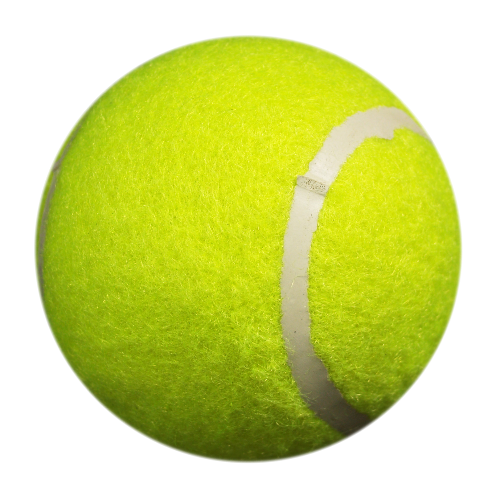 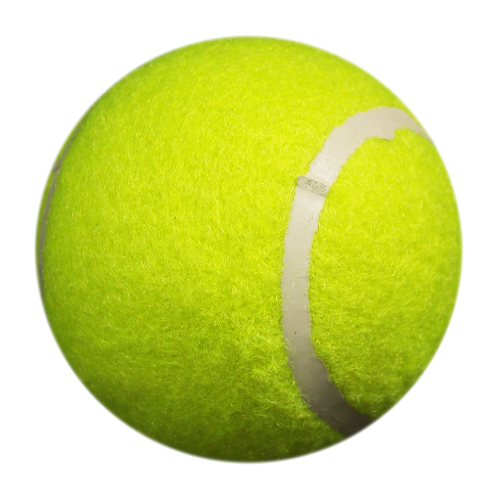 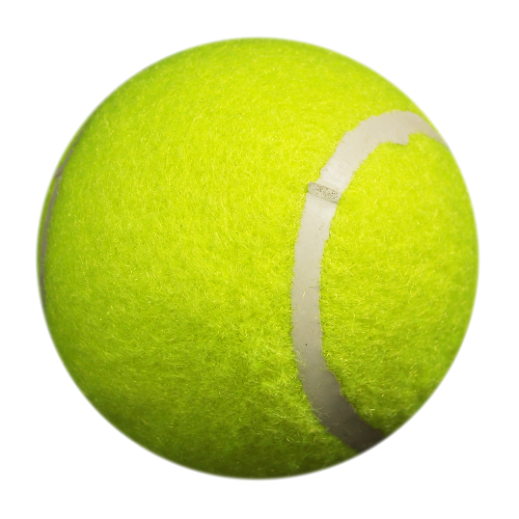 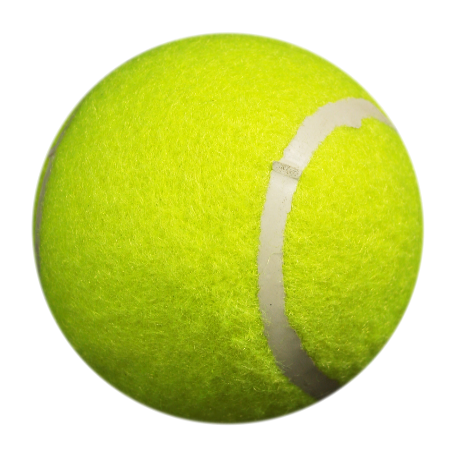 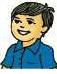 শুন্য লেখার নিয়মঃ
বাম থেকে ডানে হাত ঘুরাতে হবে।
এসো গণনা করি।এখানে কতগুলো কমলা আছে?
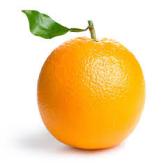 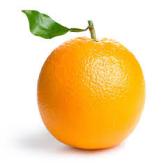 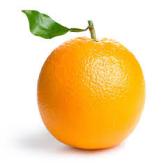 ২
০
১
এসো গণনা করি।এখানে কতগুলো মার্বেল আছে?
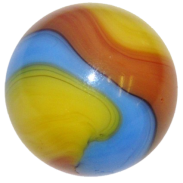 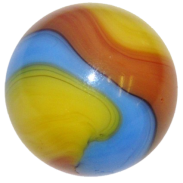 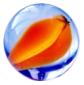 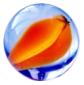 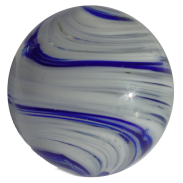 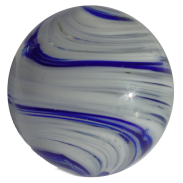 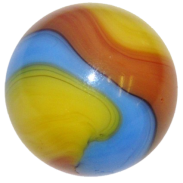 ৪
০
৩
দলের কাজ
খালি ঘরে ছবির সংখ্যা লিখ
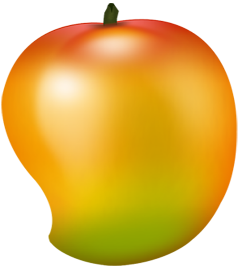 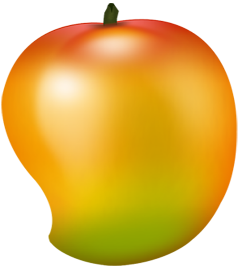 টি
টি
টি
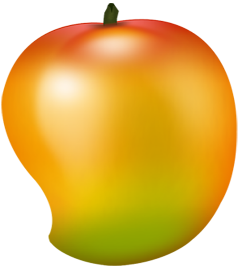 পাঠ্য বইয়ের সাথে সংযোগ
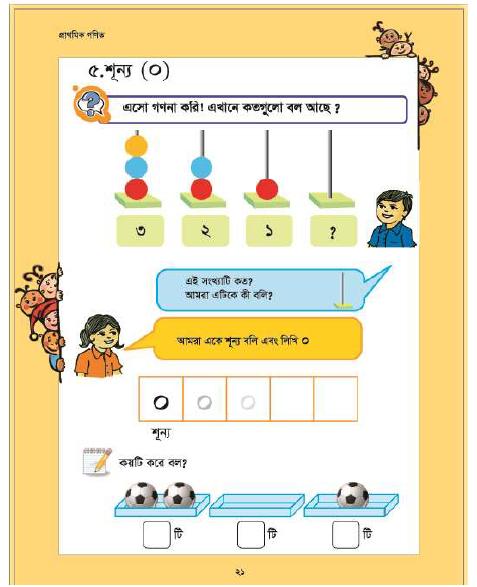 একক কাজ
কাজ -1
কাজ- 2
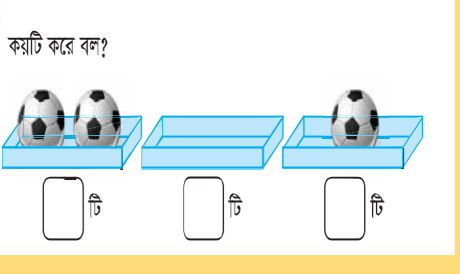 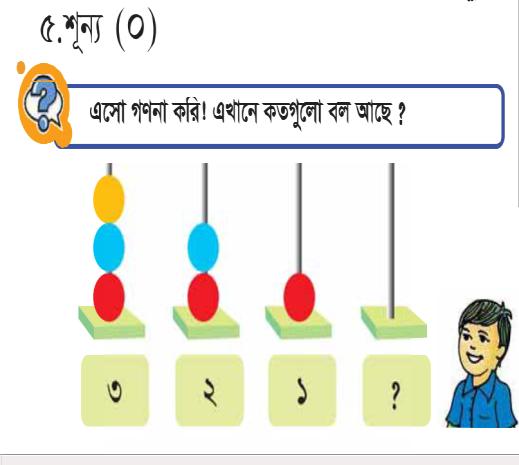 মূল্যায়ন
তোমার কাছে ৪টি বেলুন আছে । একটি একটি করে সবগুলো উড়ে গেল তাহলে এখন কত টি থাকল?

 ১,৩,০,৪,২,৫ এগুলোর মধ্যে শূন্য কোনটি ?
ধন্যবাদ